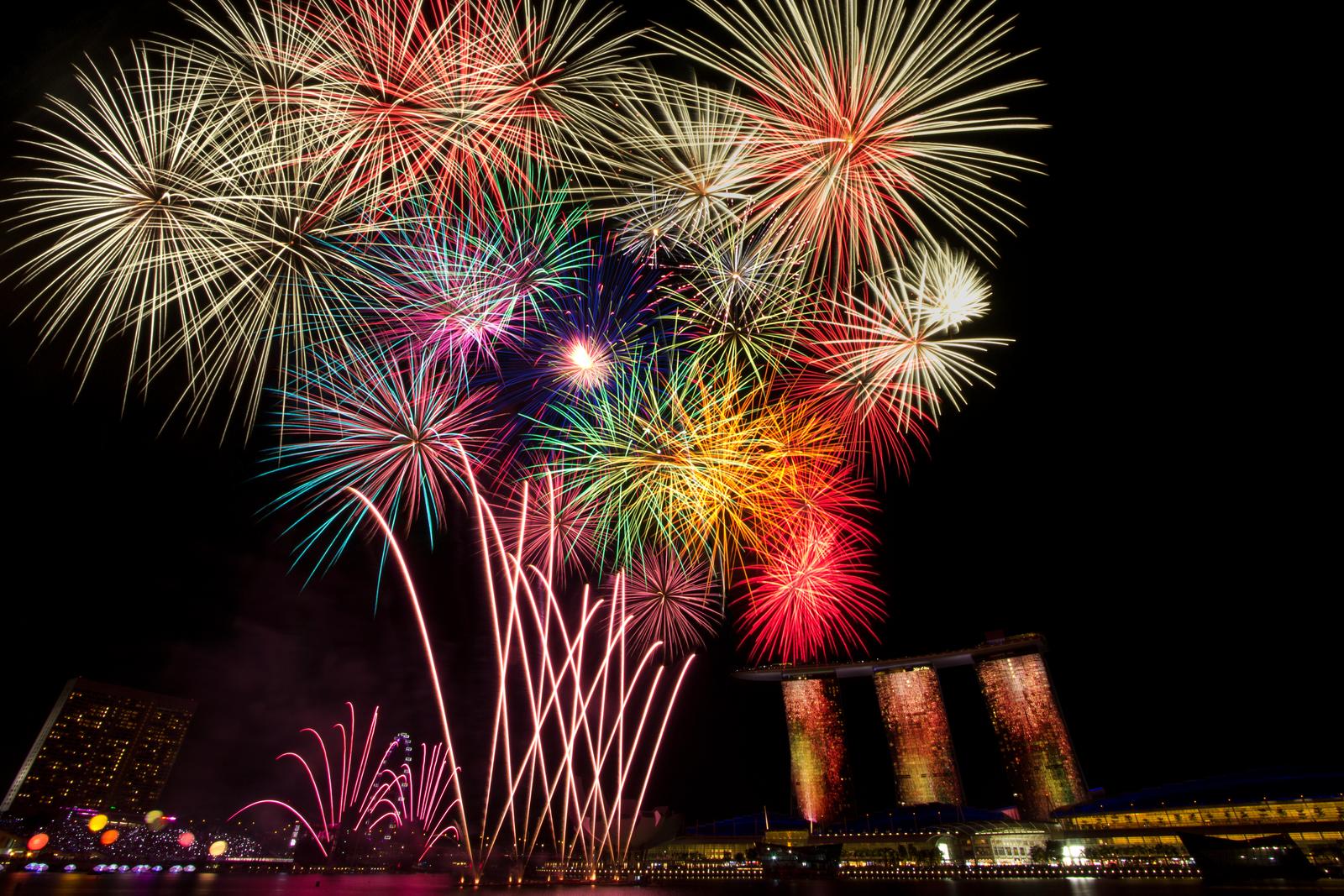 YeAR 6 QUIz
Name tHE west end SHOW
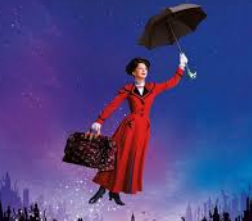 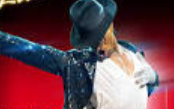 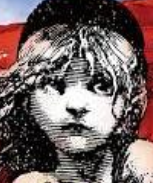 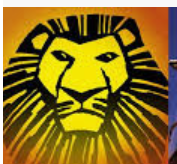 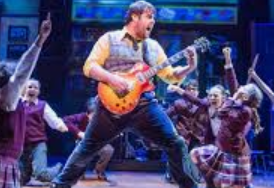 2
4
1
5
3
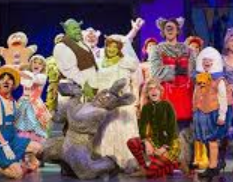 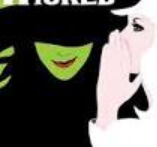 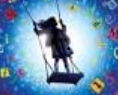 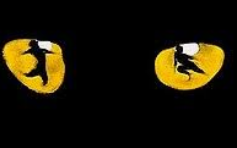 7
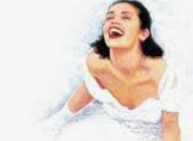 6
8
9
10
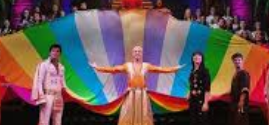 11
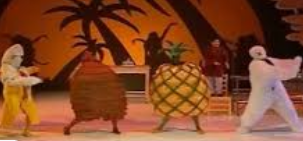 12
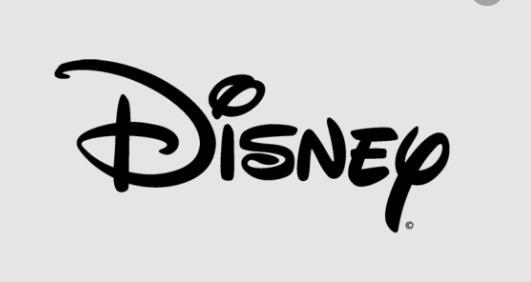 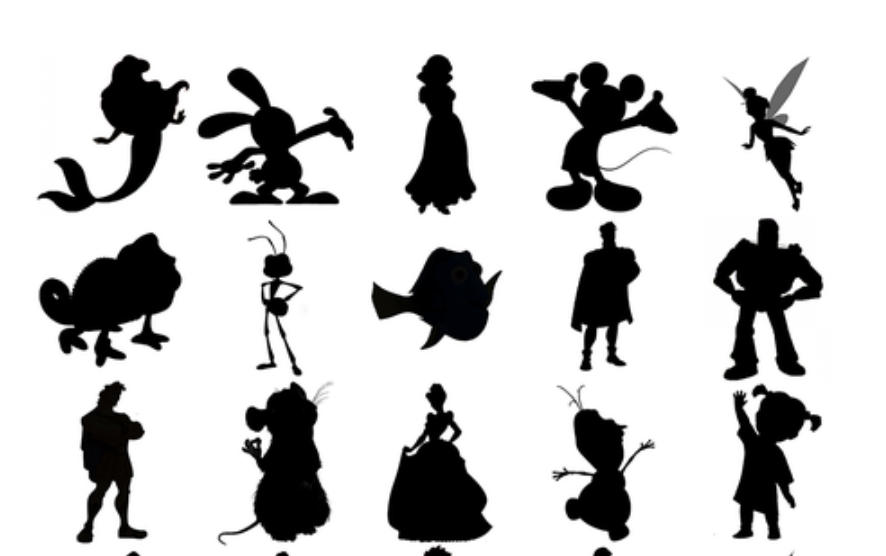 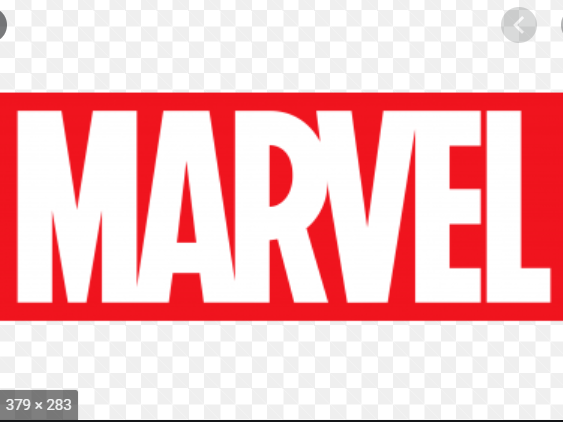 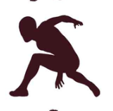 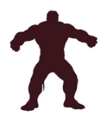 5
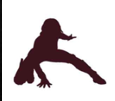 1
8
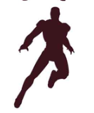 1
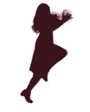 6
9
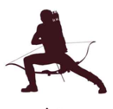 2
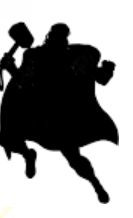 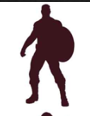 3
7
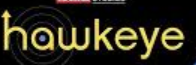 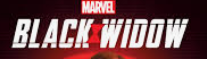 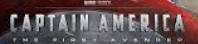 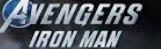 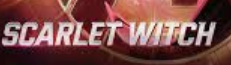 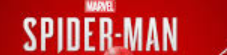 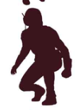 4
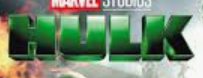 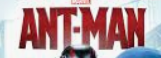 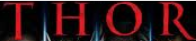 Name the famous London Landmark
4
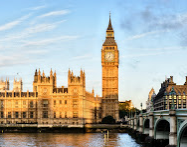 7
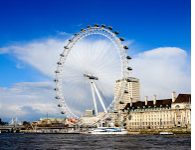 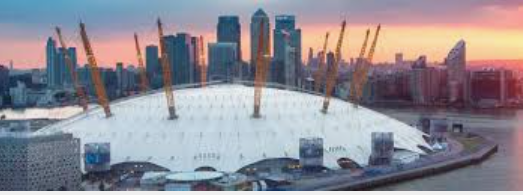 1
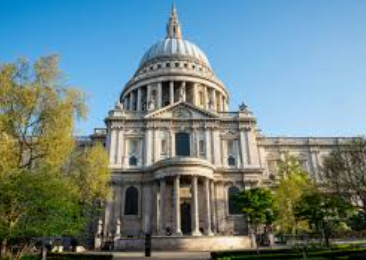 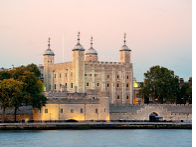 2
5
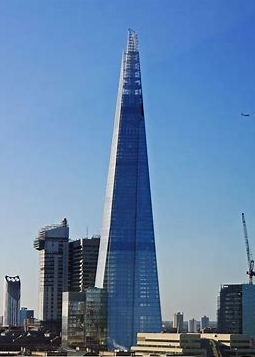 8
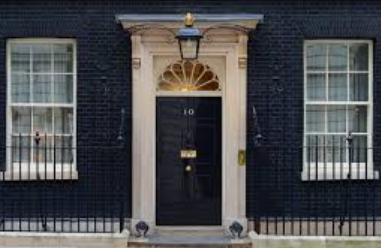 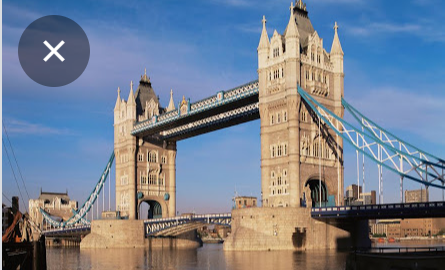 3
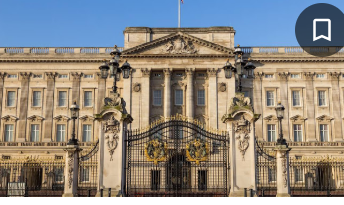 9
6
Disney side kicks (name the film and character ½ point for correct film and ½ point for character)
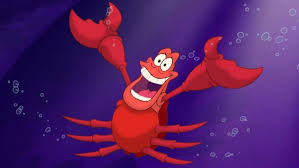 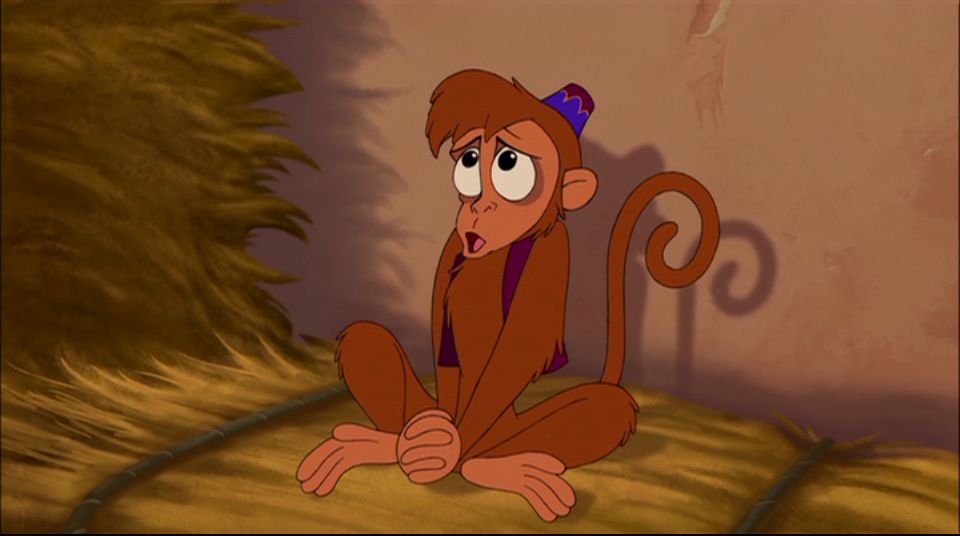 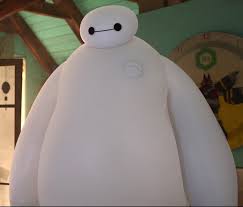 4
1
3
2
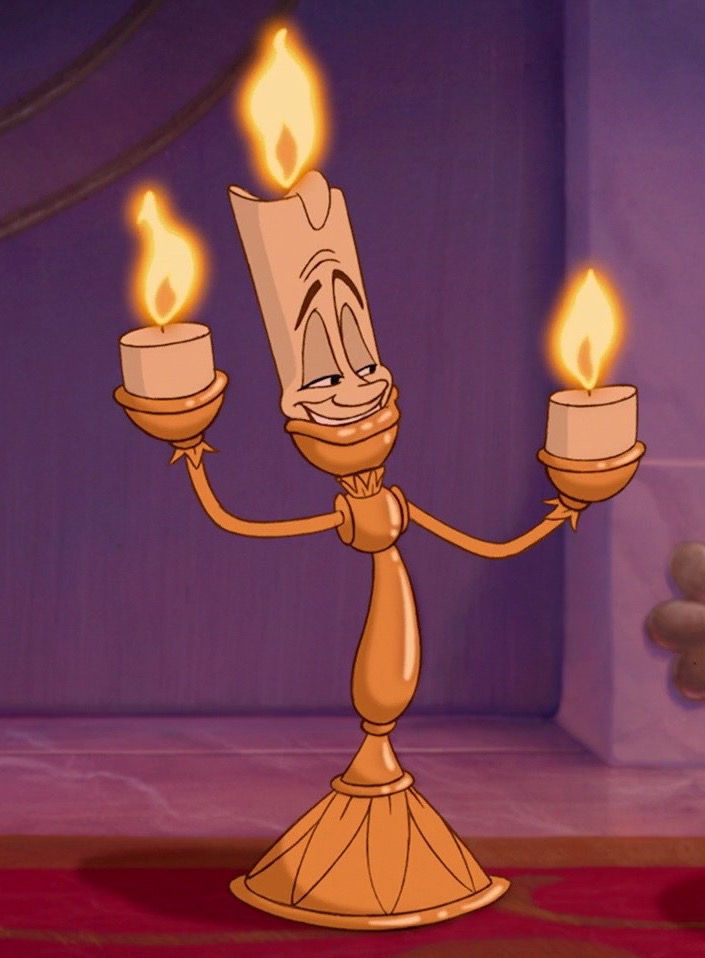 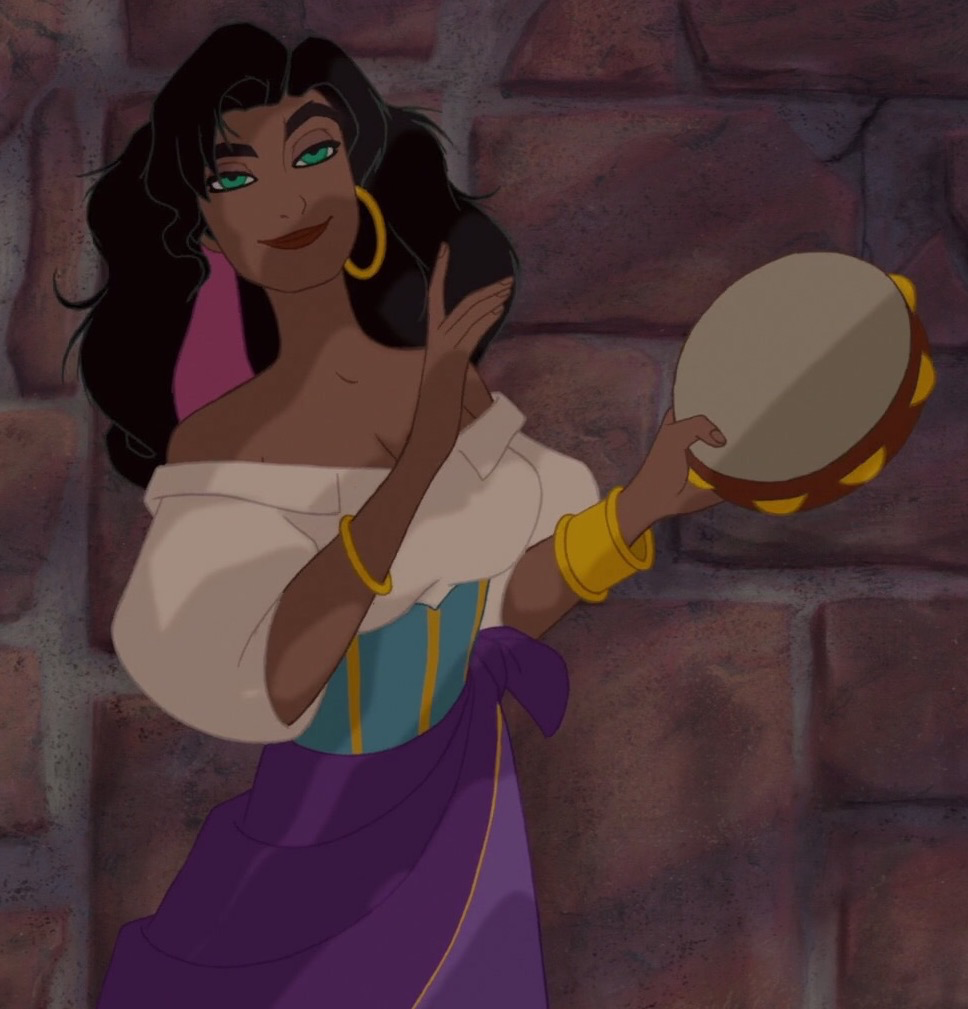 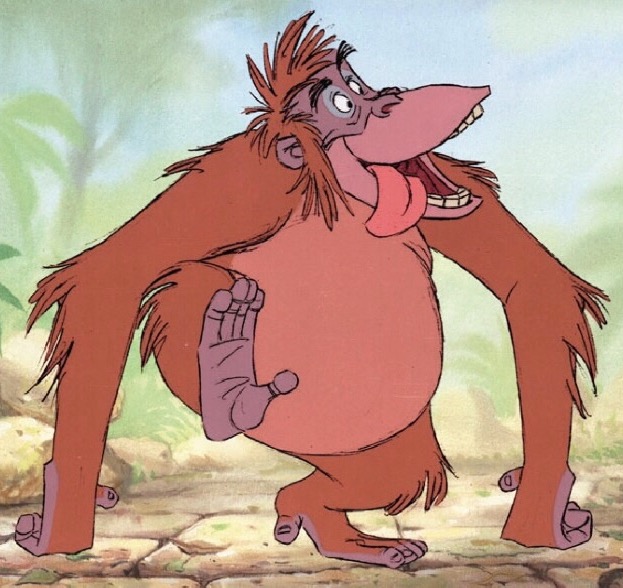 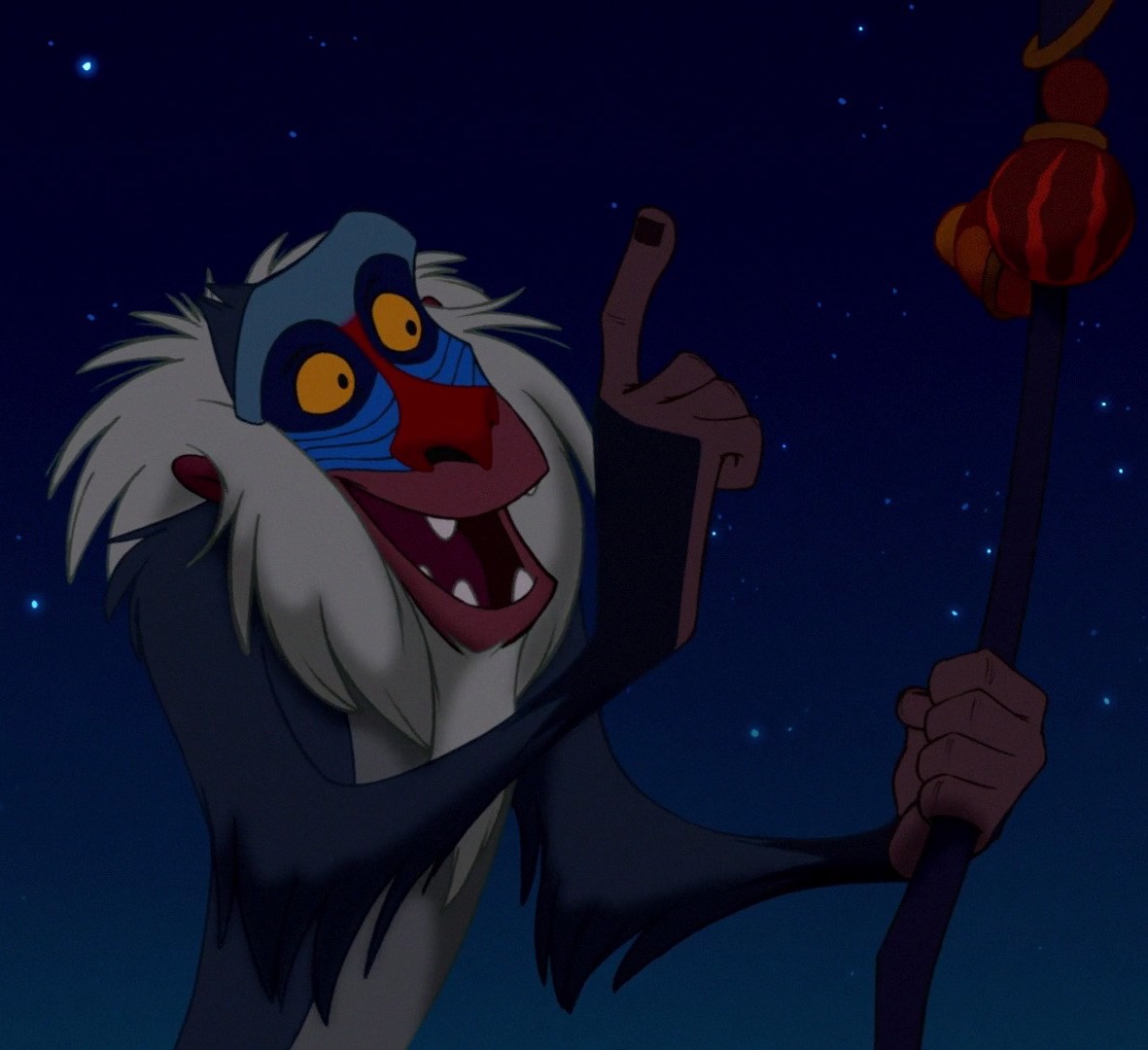 8
7
6
5
Ava  - Name 3 things that go with chips
Erin - Name 3 planets
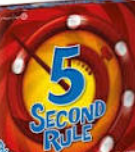 Charlotte -  Name 3 princesses
Phoebe -  Name 3 famous Michaels
Francesca - Name 3 things you put on a snowman
Ava - Name 3 places beginning with p
Erin - Name 3 pizza ingredients
Charlotte - Name 3 things you have to peel before eating
Phoebe -Name 3 human organs
Francesca -  Names 3 flavours of milkshake
Name thE DISNEY MOVIE from the SONG
https://www.youtube.com/watch?v=2v7QQbJO6aw

https://www.youtube.com/watch?v=TVcLIfSC4OE&t=85s

https://www.youtube.com/watch?v=79DijItQXMM

https://www.youtube.com/watch?v=3pVyXQLy4iA

https://www.youtube.com/watch?v=Ly_vxI4nllA

https://www.youtube.com/watch?v=1at7kKzBYxI
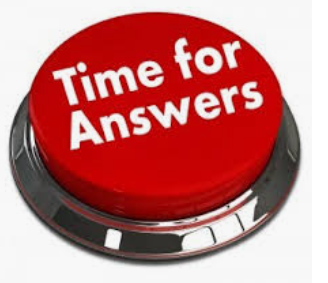 Name that west end musical
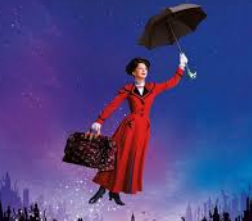 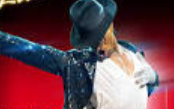 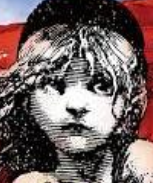 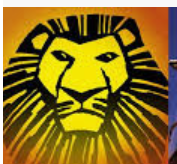 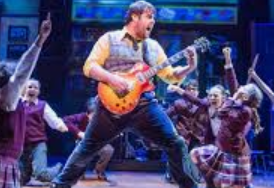 2
4
1
5
3
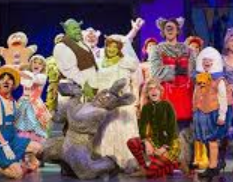 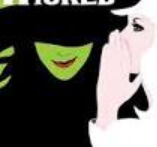 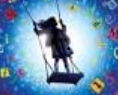 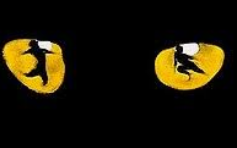 7
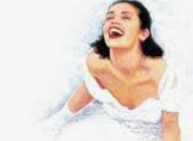 6
8
9
10
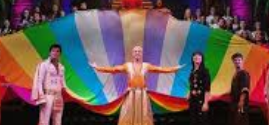 11
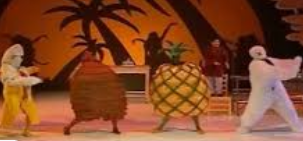 12
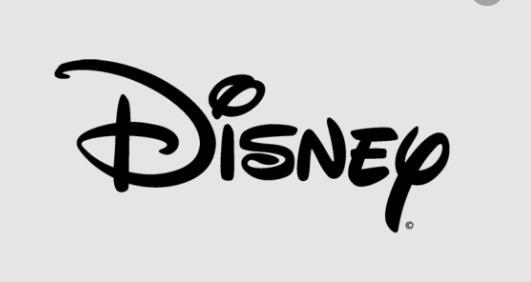 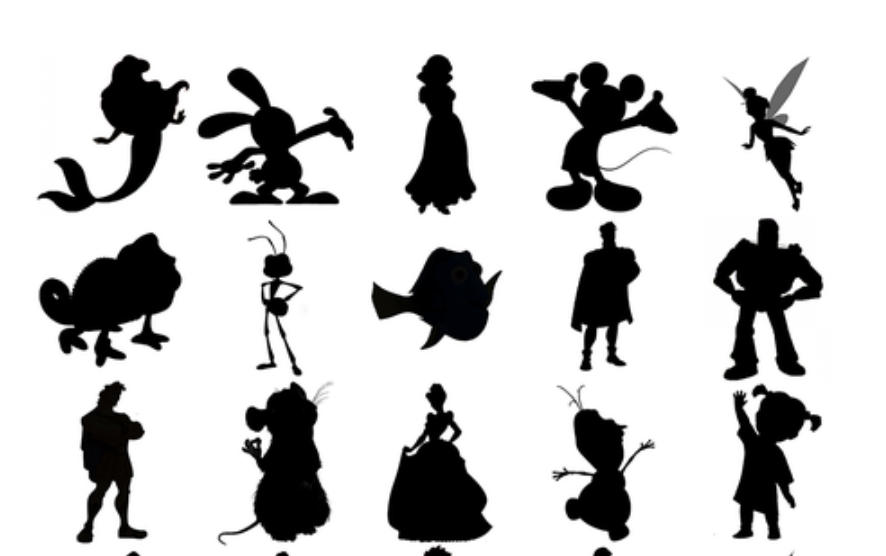 Ariel                       Oswald               Snow white     Mickey mouse          Tinker bell





Pascal                        Flit                          Dory      Prince Naveen        Buzz light year




      Hercules                 Remy          Cinderella                 Olaf                     Boo
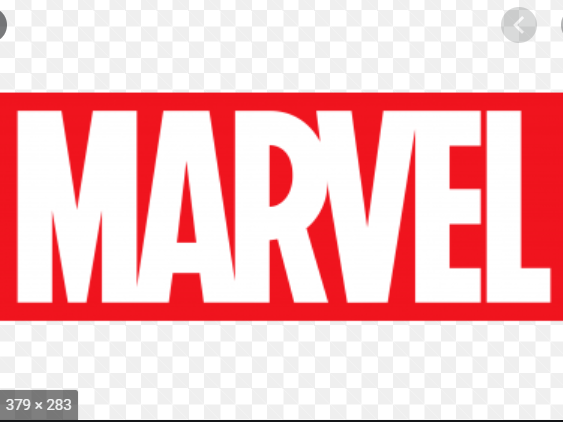 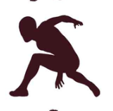 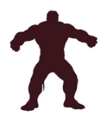 1
5
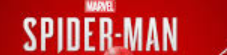 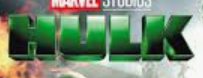 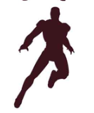 1
2
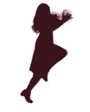 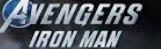 6
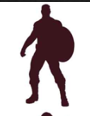 3
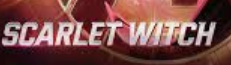 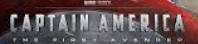 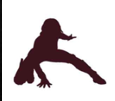 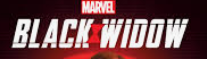 8
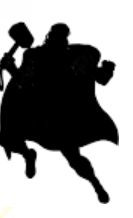 7
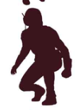 4
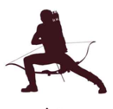 9
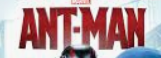 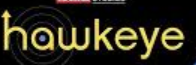 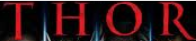 Name the famous London Landmark
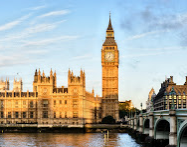 4
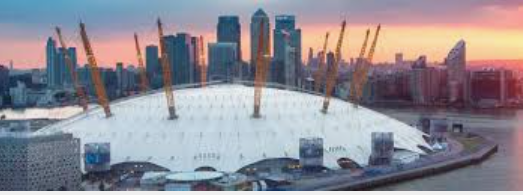 1
London Eye
7
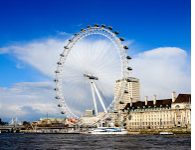 O2
Big Ben
5
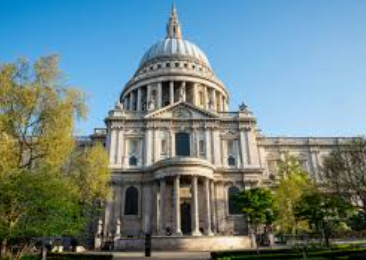 2
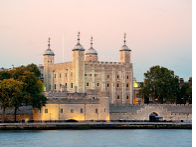 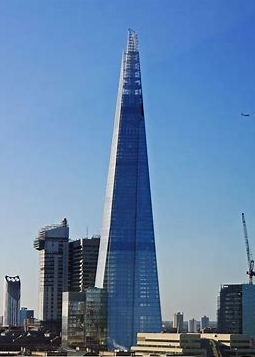 8
The Shard
St Pauls
Tower of London
3
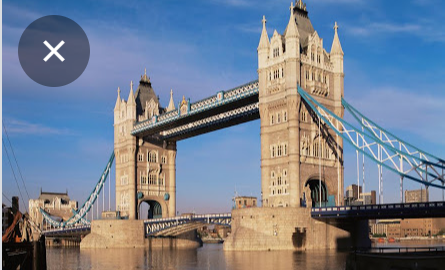 6
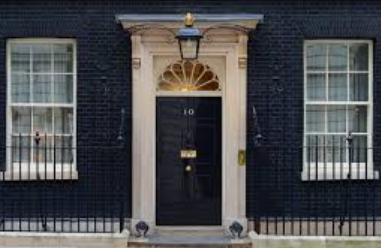 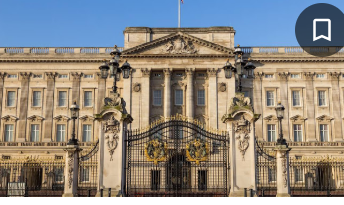 9
Buckingham Palace
10 Downing Street
Tower Bridge
Disney side kicks – name the film and character ½ point for correct film and ½ point for character
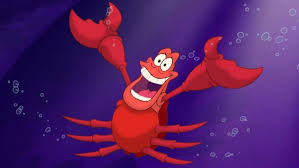 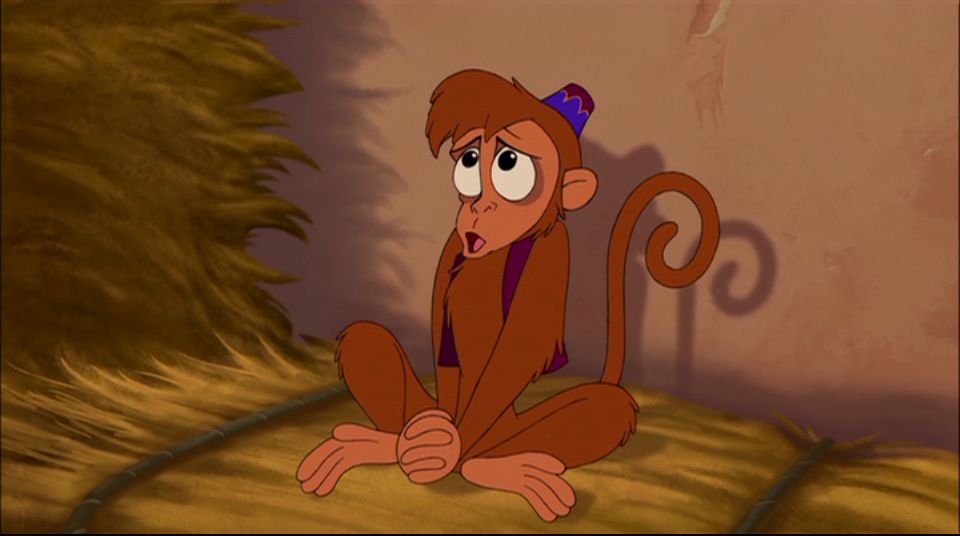 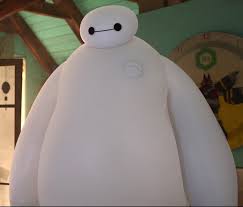 4
1
3
2
Little Mermaid – Sebastian
Robin Hood – Little John
Big Hero 6 – Baymax
Alladin – Abu
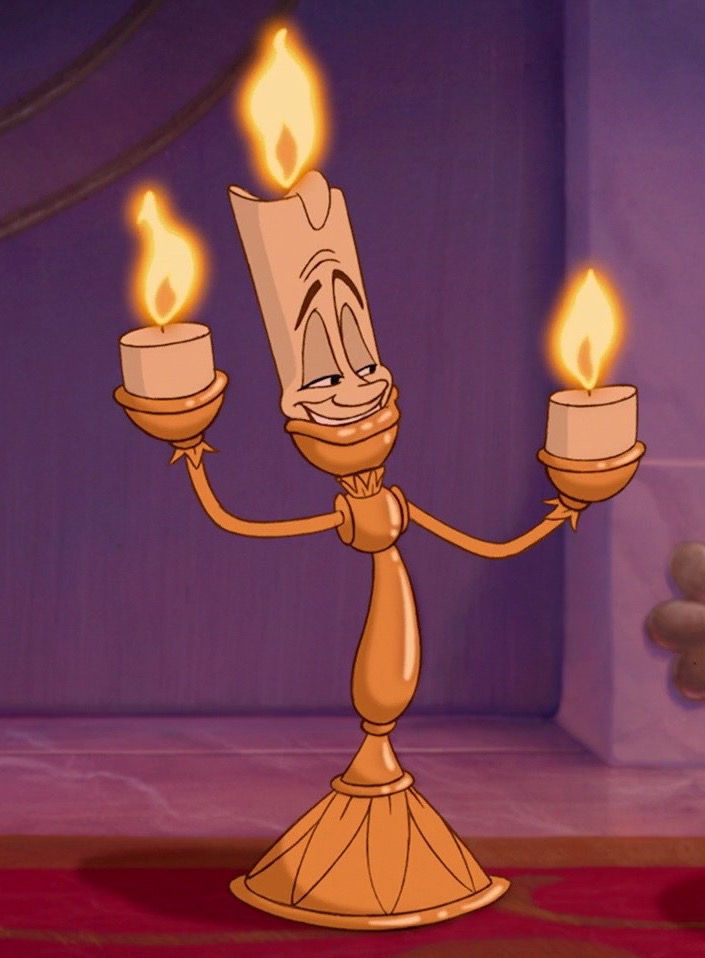 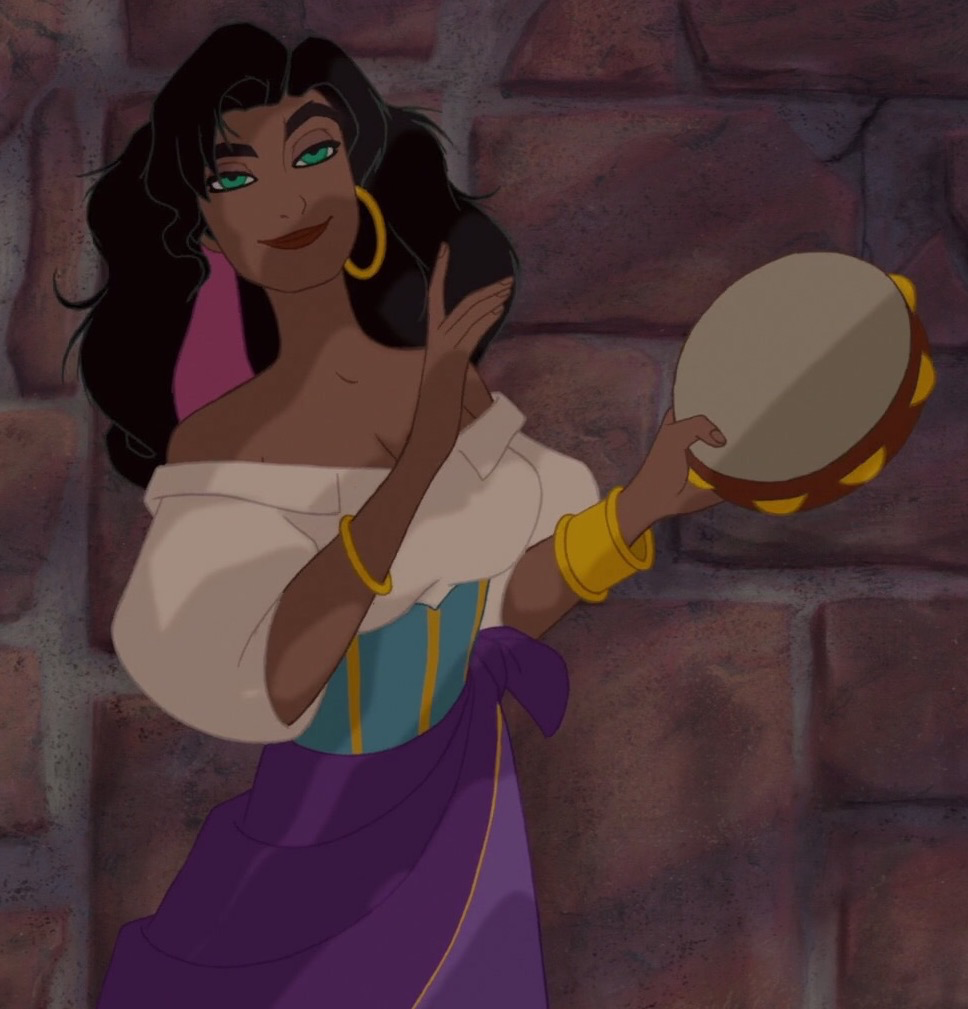 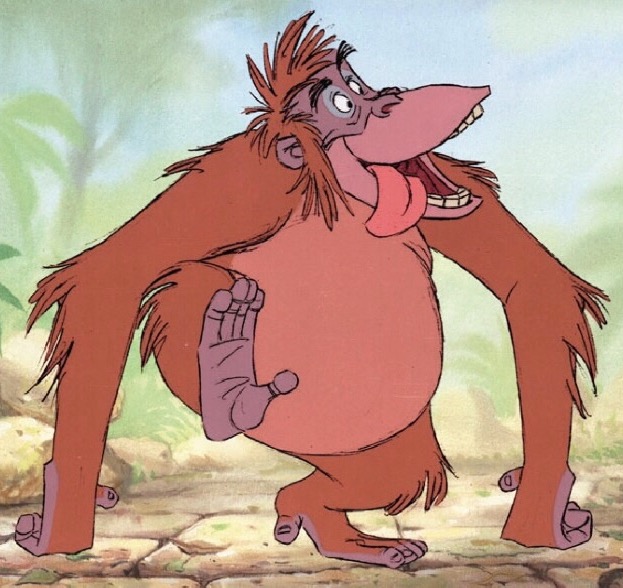 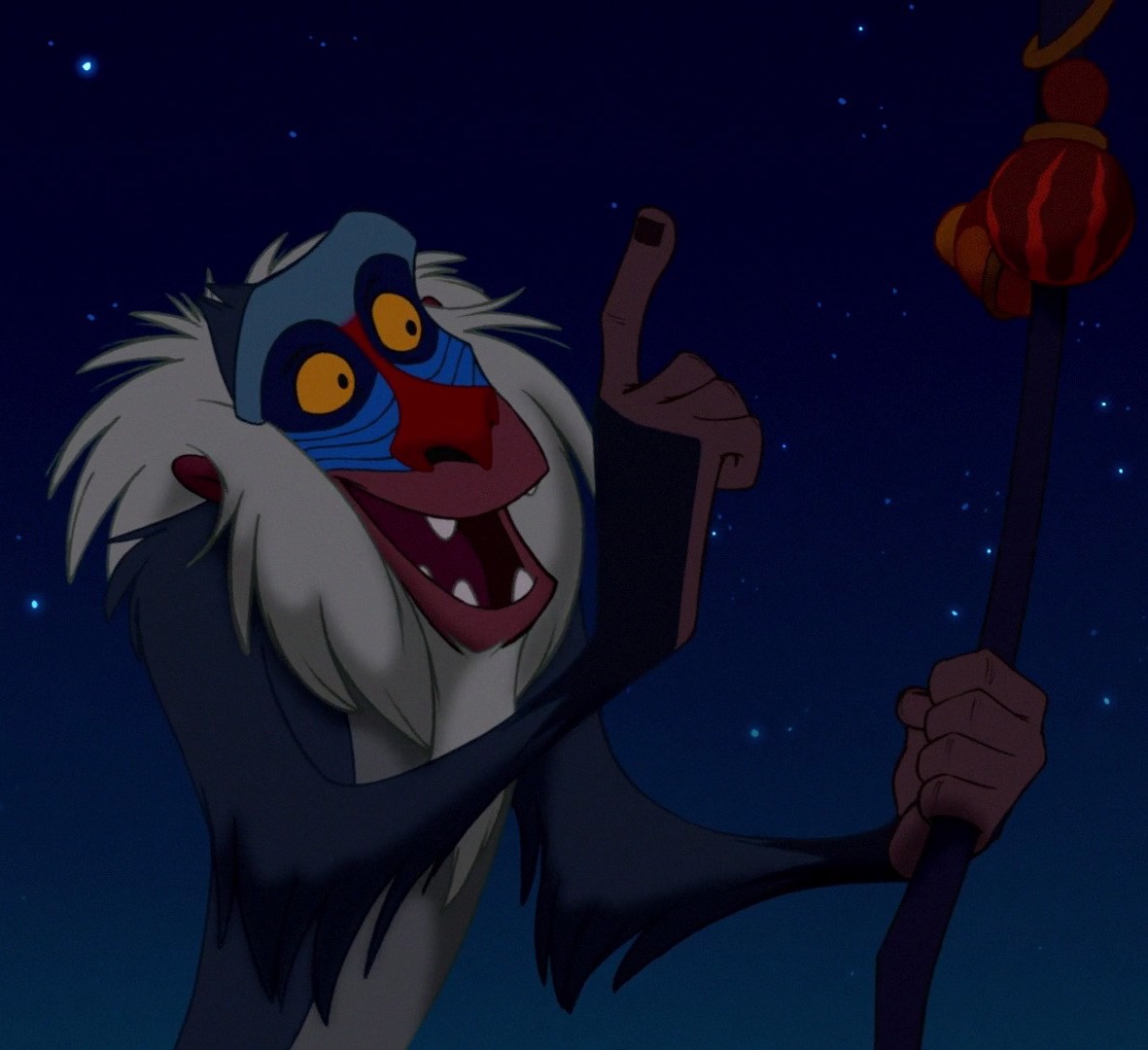 Jungle Book – King Louie
Beauty and the Beast - Lumiere
Hunchback of Notre Dame – Esmerelda
Lion King - Rafiki
8
7
6
5
Name thE DISNEY MOVIE from the SONG
https://www.youtube.com/watch?v=2v7QQbJO6aw
Princess and the Frog

https://www.youtube.com/watch?v=TVcLIfSC4OE&t=85s
Mulan

https://www.youtube.com/watch?v=79DijItQXMM
Moana

https://www.youtube.com/watch?v=3pVyXQLy4iA
Pocahontas

https://www.youtube.com/watch?v=Ly_vxI4nllA
Lady and the tramp

https://www.youtube.com/watch?v=1at7kKzBYxI
Aladdin